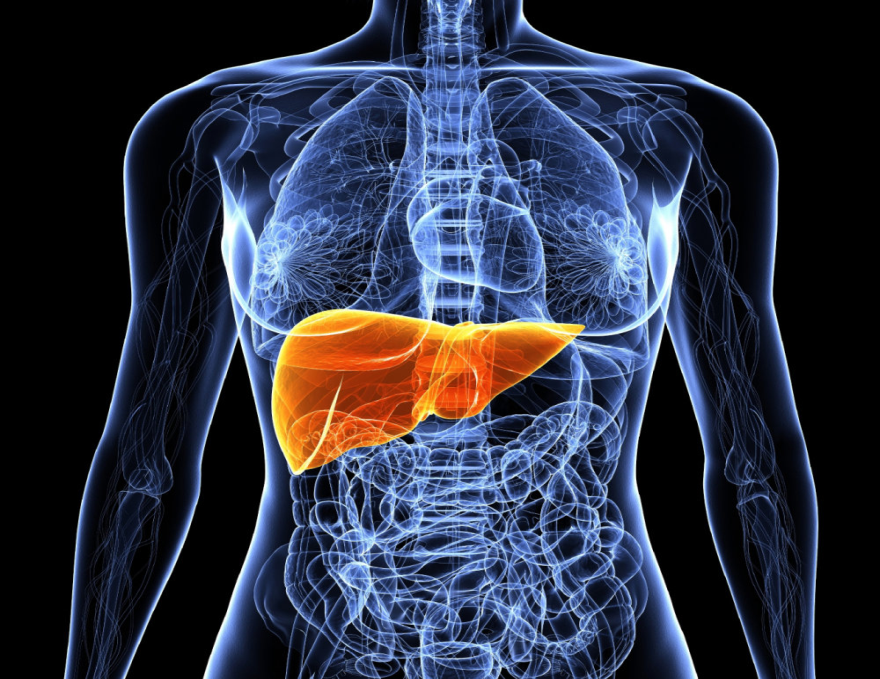 Care of the Client with Liver Failure – Week 10
NURS 2830 – Winter 2019
C. Walker
Learning Outcomes:
Understand the concepts of comfort, hope and spirituality

Understand the nursing care required for clients living with liver disease 

Understand the nursing care of the client with cirrhosis including assessment, labs, and interventions
Concepts
Comfort
Epidemiology
Healing
Spirituality
Hope
Liver Statistics
1 in 10 Canadians have liver disease

3 million Canadians diagnosed 

Most common forms of liver disease:
Viral hepatitis
Fatty liver disease 
Liver cancer
What Does the Liver Do?
Metabolism of fats, proteins, and glucose
Synthesis and secretion of bile salts
Synthesis of urea, blood proteins
Storage of vitamins and minerals
Detoxifies endogenous and exogenous substances such as hormones, drugs, and poisons
Liver Dysfunction Due To:
Hepatocellular failure
   

Impaired blood flow to/from the liver 


May be acute or chronic
Acute Liver Failure
Definition:

The rapid development of severe acute liver injury with impaired synthetic function and encephalopathy in a person who previously had normal liver or had well compensated liver disease. 

Initial presentation:
Acute Liver Failure – Causes
Infection 




Circulatory Causes
Drugs
Chronic Liver Failure
Slow progression 
Irreversible 

Common causes: 

Viral hepatitis
Alcoholism
Fatty liver disease 
Other - Autoimmune diseases, Wilson’s disease
Risk Factors
Comfort Theory - Dr. Katharine Kolcaba
K. Kolcaba (2010)
Types of Comfort
Relief – 


Ease – 


Transcendence –
Comfort
How do we as nurses provide comfort?
Spirituality
What is Spirituality? 
What does providing spiritual care mean? What does this look like?
Spirituality - CNA
defined as “whatever or whoever gives ultimate meaning and purpose in one’s life, that invites particular ways of being in the world in relation to others, oneself and the universe”.

Themes include meaning, purpose, hope, faith, existentialism, transcendence, sense of peace and connectedness among others.

integral dimension of an individual’s health
(CNA 2010)
Spirituality  - Murray & Zentner (1989)
“a quality that goes beyond religious affiliation that strives for inspirations, reverence, awe, meaning and purpose, even in those who do not believe in any god. The spiritual dimension tries to be in harmony with the universe, and strives for answers about the infinite”
Cultural Spirituality - Indigenous
​Nurturing spirit -  allows for a connection to others, mother nature and yourself. Nurturing your spirit supports the mental, emotional and physical aspects of your being.

 spirit is fundamental in your wellness but often overlooked or not supported when discussing health. 

This holistic view includes a 'healthy mind, body, and spirit'.
Spiritual Healing
Sweat lodge and smudging:
Spirituality and nature are as one. 
Everything is believed to be connected.
Great care and attention is given to all aspects of the ceremony. 
use one or more of a variety of medicines such as sage, tobacco, or cedar to begin the service. The scent is breathed in by the participants.
How do we assess spirituality?
Spirituality in nursing has two aspects: personal and public. 

Nurses’ personal spirituality which is “looking to things of the spirit” is influenced by their experiences, beliefs and practices.


The public aspect of spirituality is perceived as spiritual dealings with patients that are being made known 



(MacLaren, 2004, p. 459)
How do we assess spirituality?
nurse role is to support and encourage patients as they search for their own answers to their questions and to use their own spirituality as a resource (Chiu, 2001). 
 
Do questions such as ”What are your values or beliefs?” and “What is your religious preference?” meet our patients requirements?
Hope
concept of hope has been discussed in healthcare literature since the1960s
difficult to define
an optimistic state of mind that is based on an expectation of positive outcomes with respect to events and circumstances in one's life or the world at large
people who possess hope and think optimistically have a greater sense of well being in addition to the improved health outcomes outlined above.
What do you think?
Does hope have the ability to help people heal faster and easier?

Can maintaining a sense of hope during a period of recovery from illness be beneficial?

Do people who possess hope and think optimistically have a greater sense of well being and improved health outcomes?
References
CNA (2010) SPIRITUALITY, HEALTH AND NURSING PRACTICE
Connecting Traditions: Secwepemc (2018) http://secwepemc.sd73.bc.ca/sec_village/sec_spiritfs.html
Cutcliffe, J., & Herth, K. (2002). Concept of hope. The concept of hope in nursing 1: its origins, background and nature. British Journal Of Nursing, 11(12), 832-840
Kolcaba, K. (2010, May 17). The comfort line: Frequently asked questions. Retrieved from The Comfort Line website: http://www.thecomfortline.com/FAQ.html
Kolcaba, K. (2003). Comfort theory and practice: A vision for holistic health care and research. New York, NY: Springer Publishing Company.
McEwan, M. (2010). Outlines & highlights for theoretical basis for nursing. Cram 101 Incorporated.
Tiew, L., & Creedy, D. (2010). Integration of spirituality in nursing practice: a literature review. Singapore Nursing Journal, 37(1), 15-22.
First Nations Health Authority (2018) Wellness for First Nations